Nov 13
Money and Inflation (continued)
Costs of Inflation
Eurozone  returns to growth
http://online.wsj.com/article/SB125809667186946819.html#project%3DEuroGDP0905%26articleTabs%3Dinteractive
US Price Level 1774-1900
Inflation 1775-1900
US Inflation Rate 1900 - 2008
Inflation 1960-2008
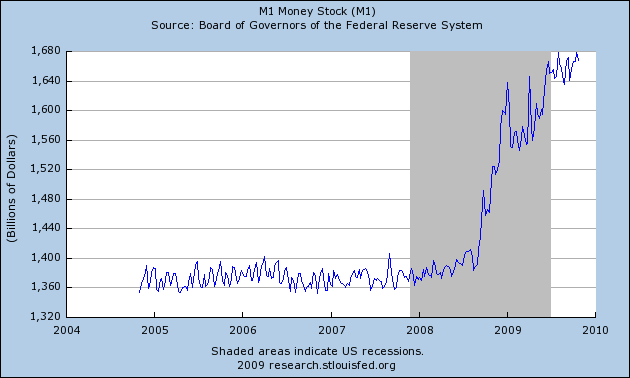 Effects of Inflation
http://www.pbs.org/wgbh/commandingheights/shared/video/qt/mini_p01_04_300.html
Exam 2(40 Points)
Distribution	
	
A	34-40		18%
B	30-33		22%
C	25-29		29%
D	20-24		22%
F	 <19		8%
			100%